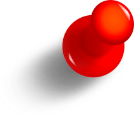 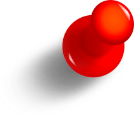 Портфоліо
вчителя німецької мови 
   (назва навчального закладу)
Покотило Галини 
  Володимирівни
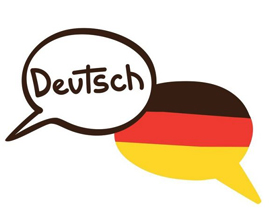 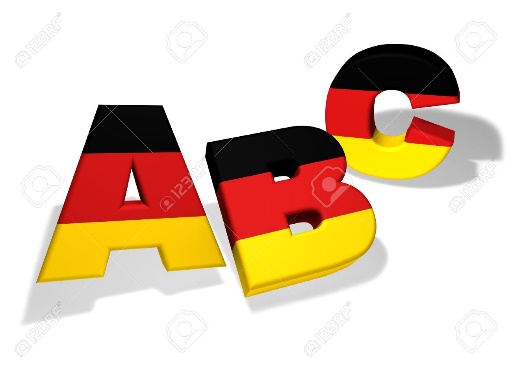 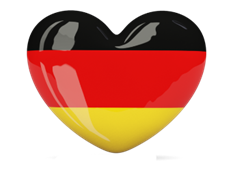 Відомості про себе:
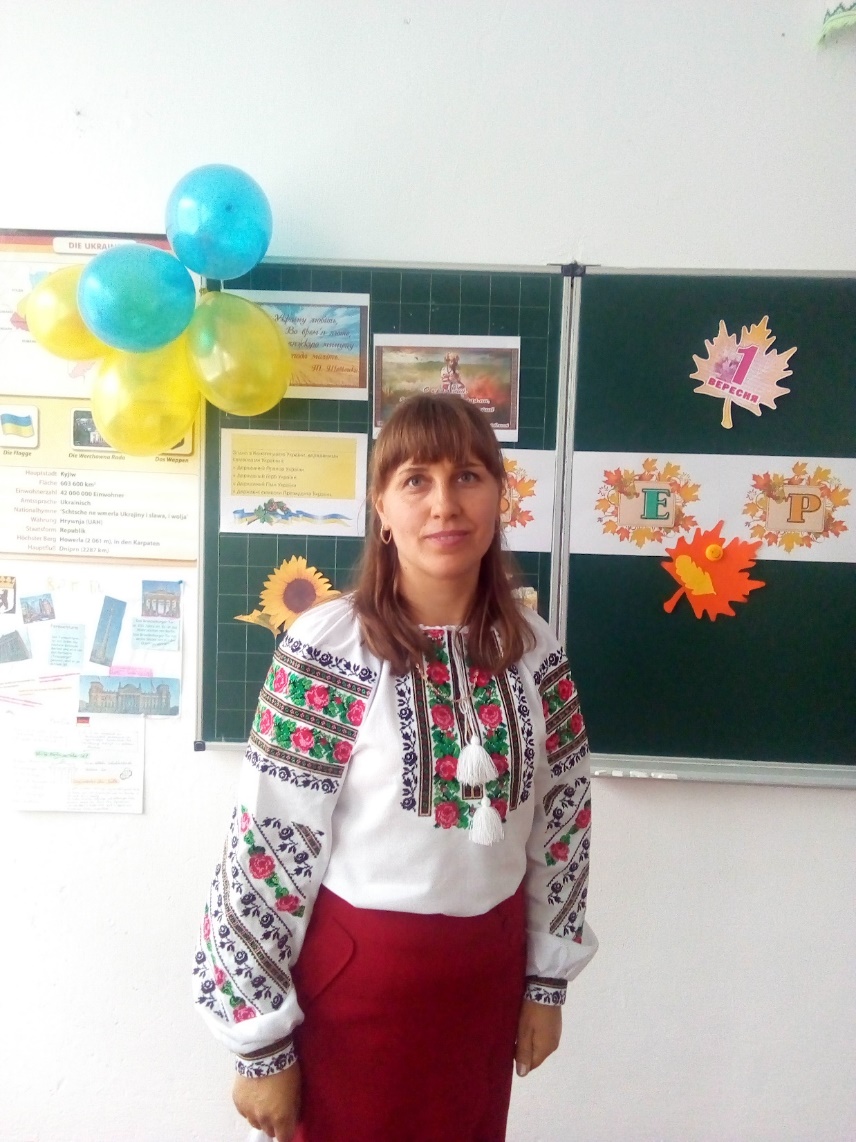 Ваше фото
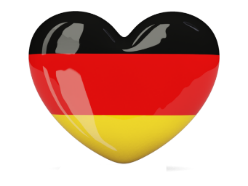 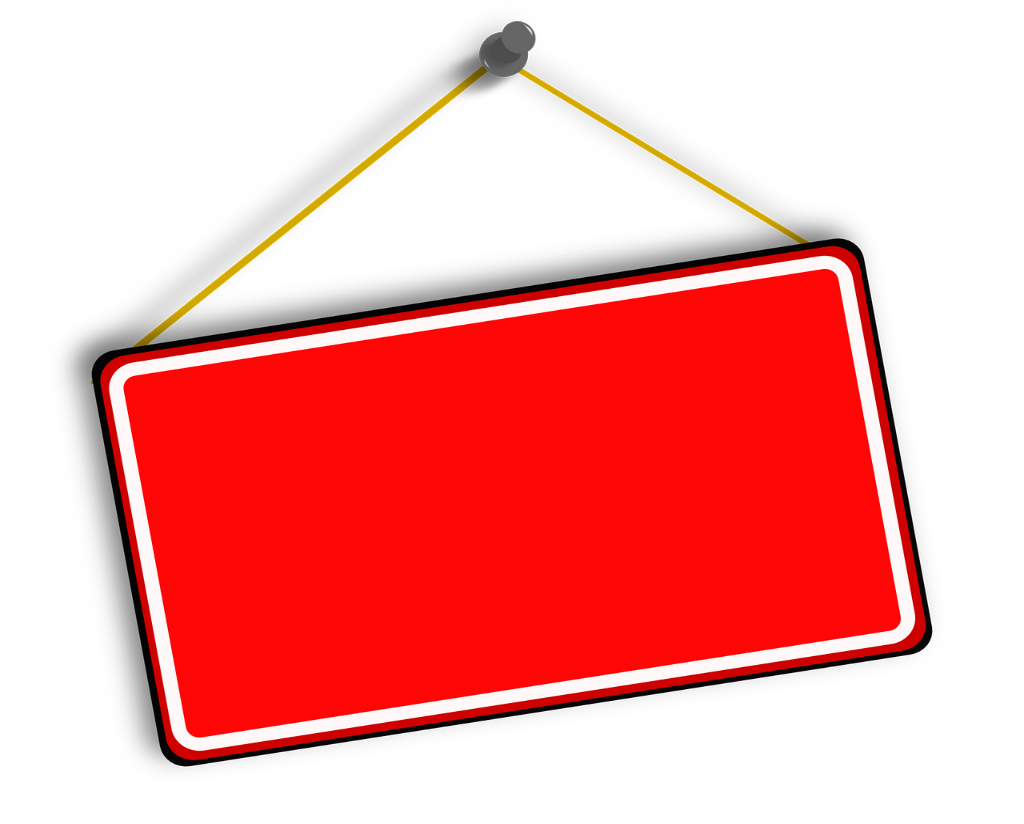 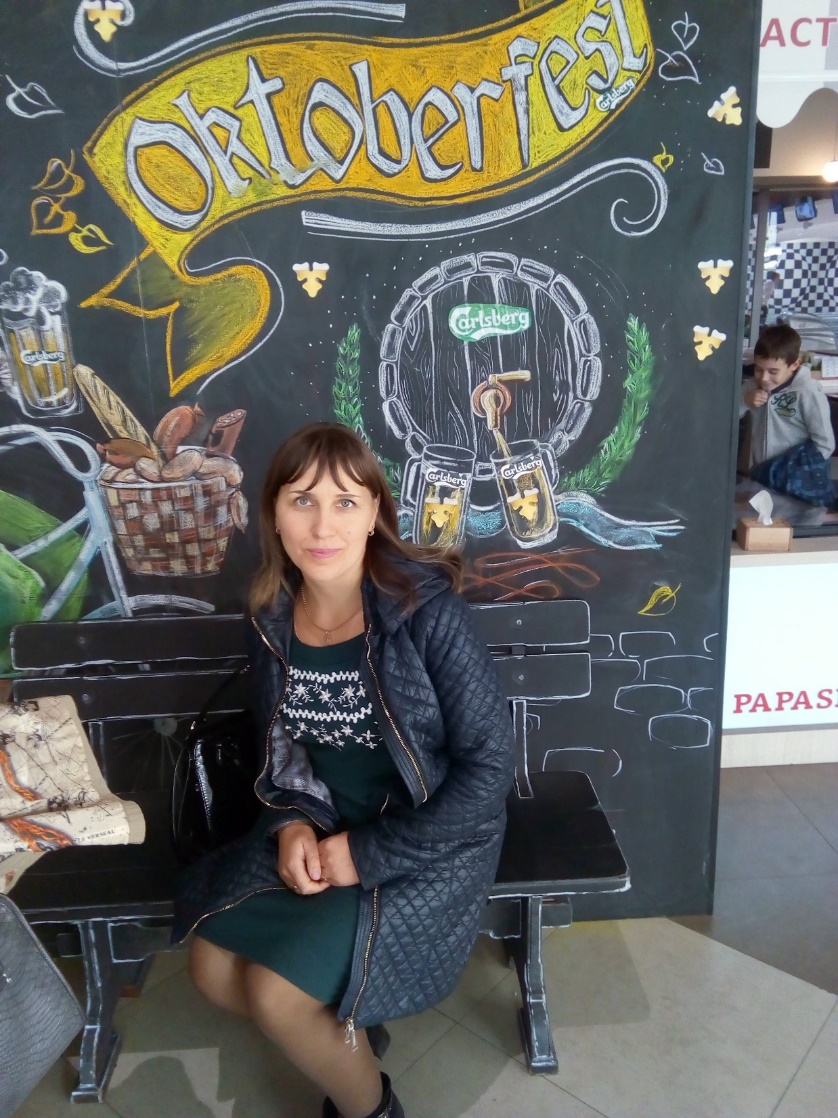 Життєве 
   кредо
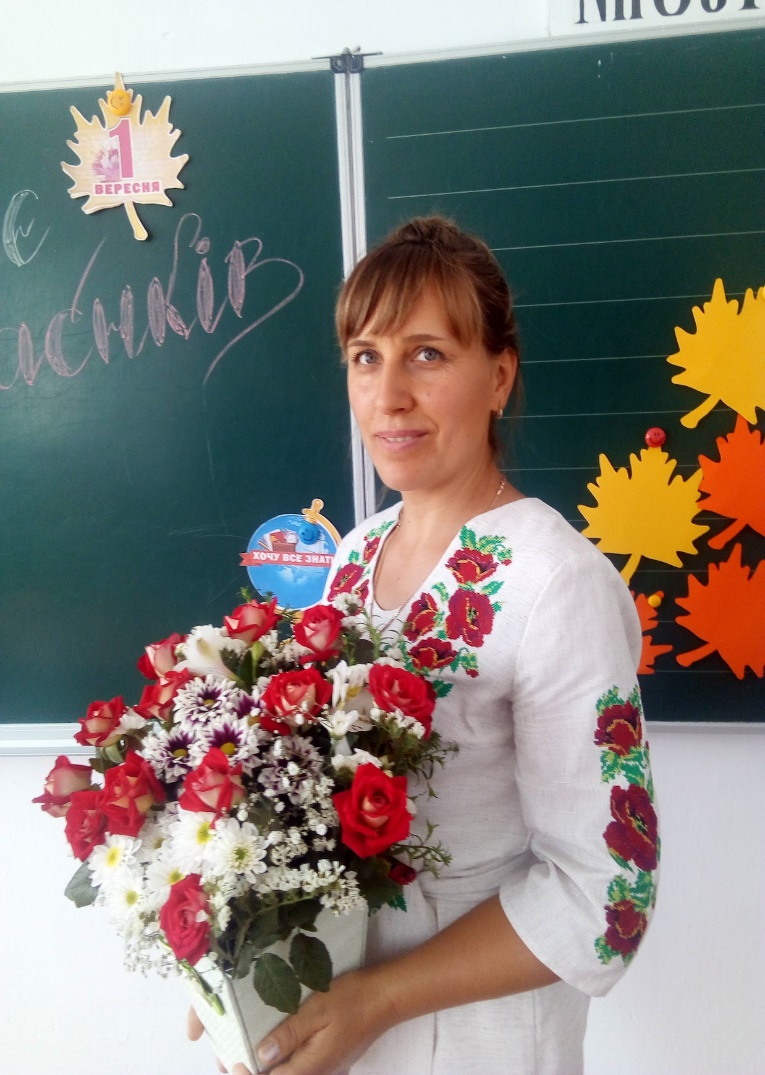 Фото
Любити життя, 
цінувати кожну 
його хвилину, 
у книгах шукати істину,
 у людях – мудрість
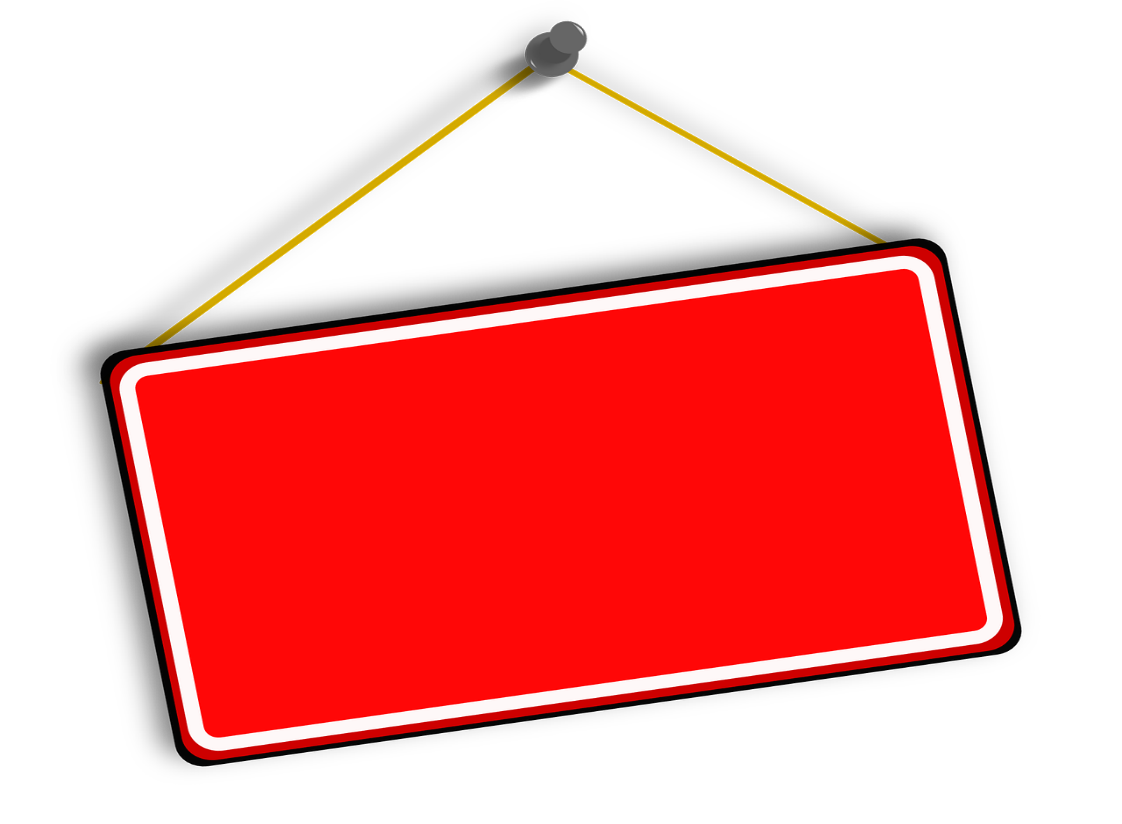 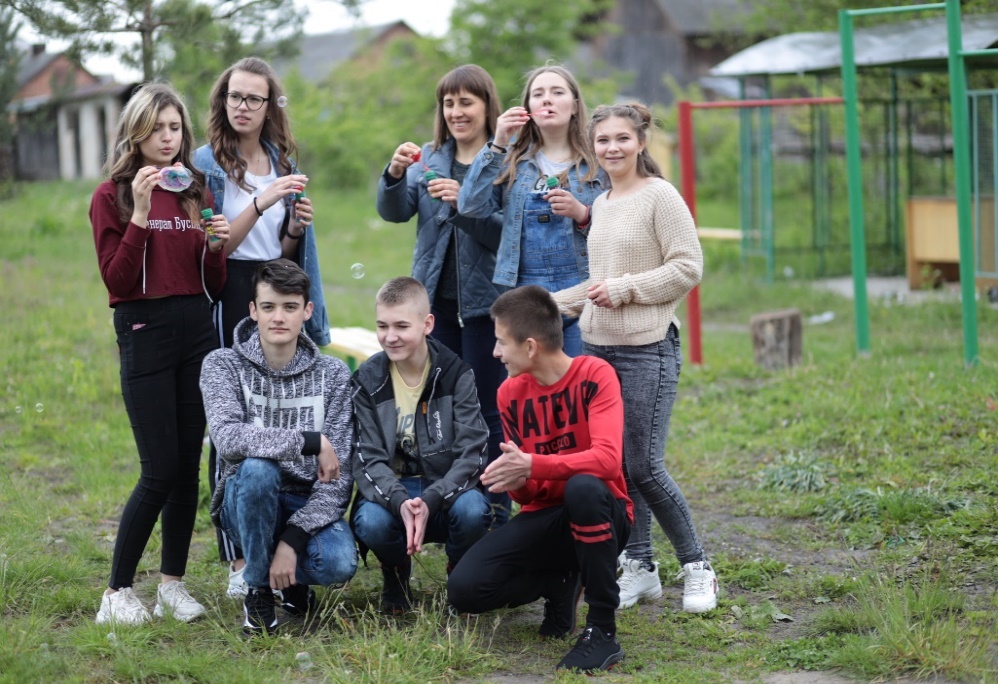 Педагогічне 
       кредо
Фото
Найважливіше у педагогічній діяльності – це гармонія
 у стосунках з учнями,
 їх батьками та колегами, 
постійний творчий пошук
 і самовдосконалення
Методична проблема, 
над якою працюю:
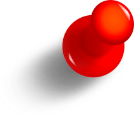 Рольові ігри як засіб 
навчання іноземної мови
 на сучасному уроці
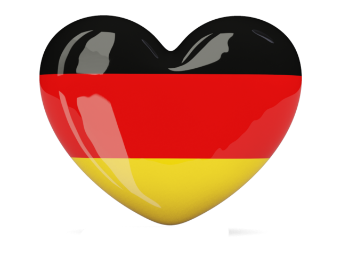 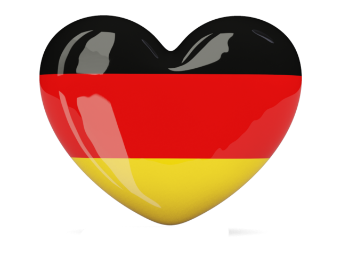 Мої педагогічні 
принципи:
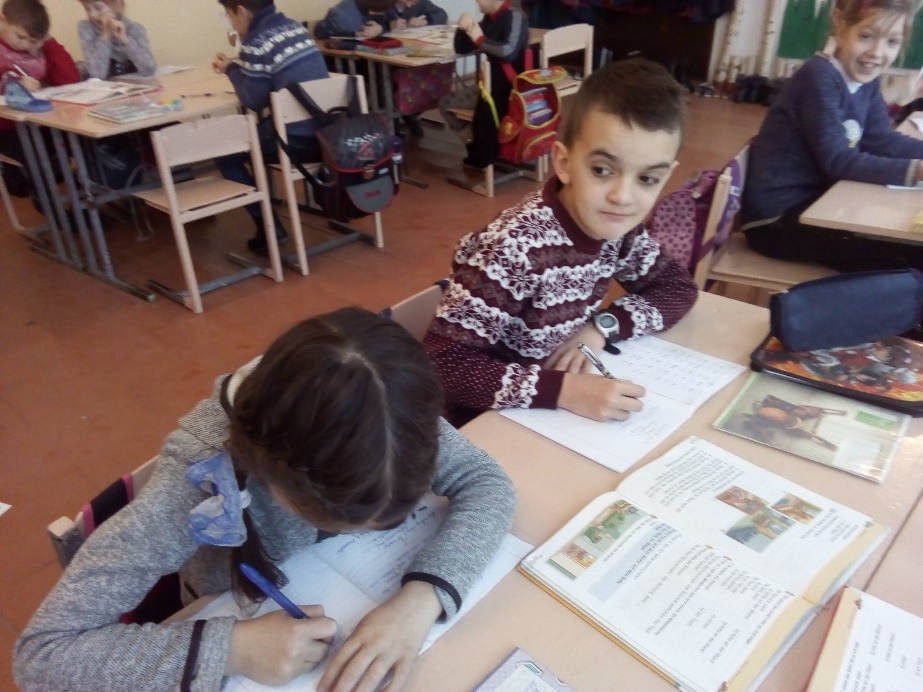 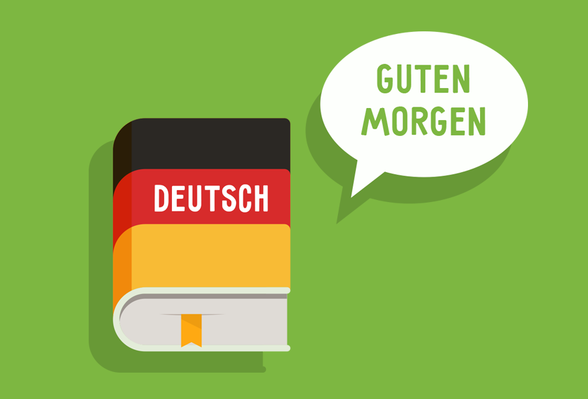 Фото
Ставлю  перед   собою   такі   завдання:
Підвищити результативність у навчанні.

Диференціювати роботу учнів під час виконання  
     тренувальних вправ.

Усвідомлення значущості отриманих знань.

Розвивати вміння працювати над розв’язуванням важливих 
     проблем як самостійно, так і в групі.

Формувати вміння робити вибір, приймати рішення і нести 
     відповідальність за прийняте рішення.

Залучати учнів до позакласної та позашкільної діяльності, 
     яка сприяє розвитку в учнів  творчості 
     (олімпіади,  конкурси,  участь у заходах тижня німецької мови)
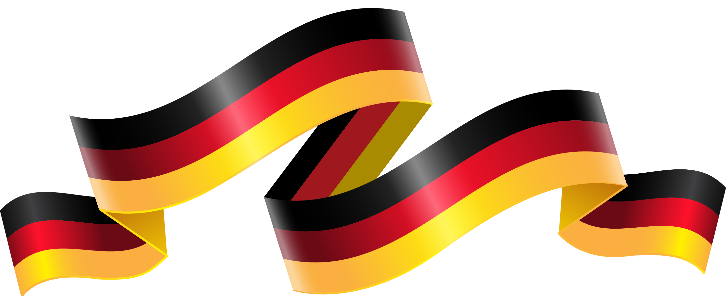 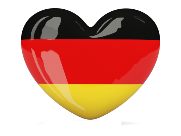 Очікувані результати:
Розвиток у школярів зацікавленості до вивчення предмету. 

 Поліпшення засвоєння нового матеріалу, оскільки в результаті переваги наочно-образного мислення учні краще сприймають інформацію.

Підвищення  пізнавальної активності дітей на уроці.
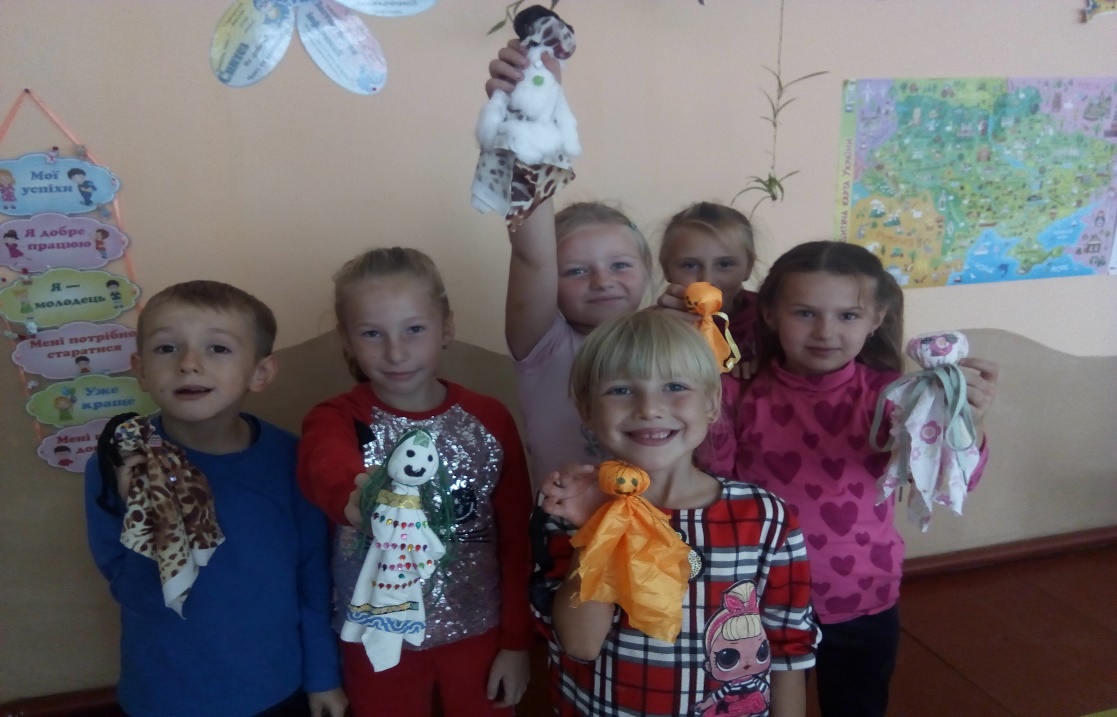 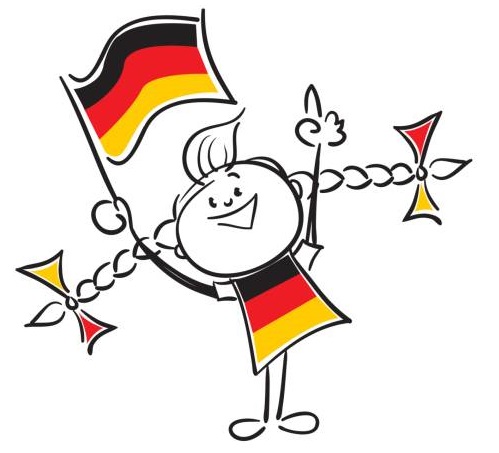 Фото
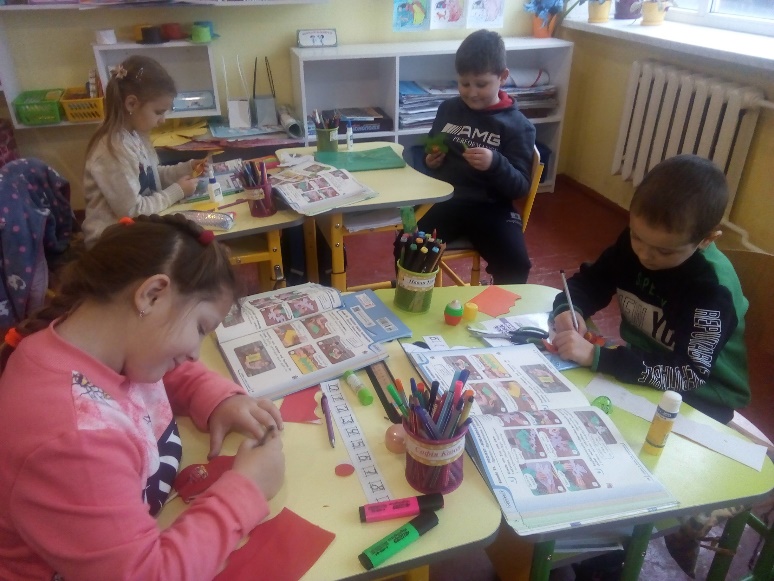 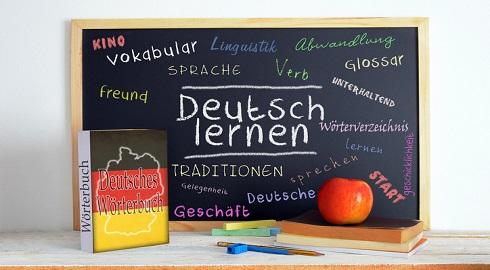 Фото
Інтерактивне навчання – це…
Походить від слова «interact», де…
Inter – взаємний.
Act – діяти.
Інтерактивний – здатний до взаємодії              
                                і активності, діалогу.
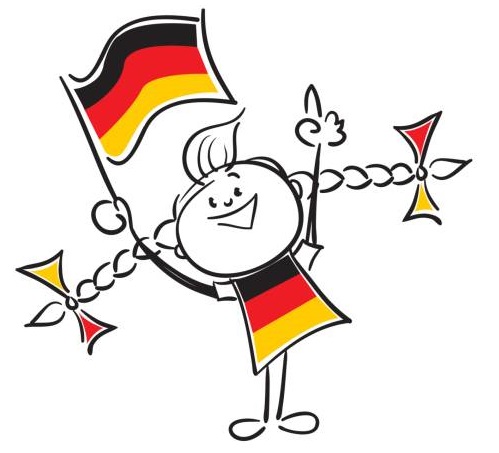 Інтерактивне навчання - це спеціальна форма організації навчальної діяльності, яка має конкретну,
передбачувану мету:
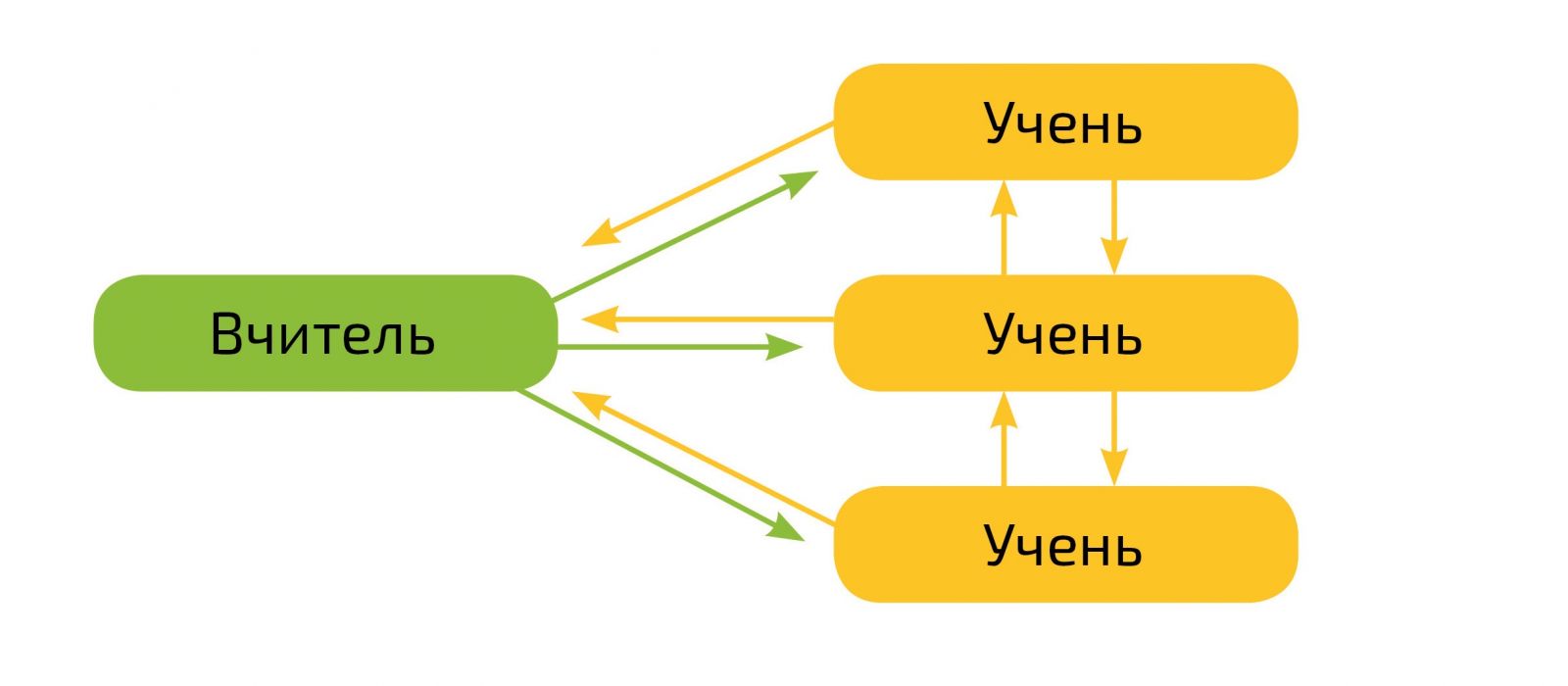 створити комфортні умови навчання, за яких кожен учень відчуває свою успішність і інтелектуальну спроможність.
ПРИКЛАДИ ПРОЄКТІВ 
З НІМЕЦЬКОЇ МОВИ:
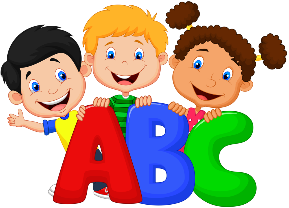 Знайомтесь: моя сім’я!
Скажи мені, хто твій друг...
Моя дорога до школи
Літопис нашого класу
Ми любимо подорожувати
Моє родинне дерево
Здорове харчування
Мої захоплення
Мої улюблені предмети
Якою я уявляю Німеччину
Школа в Україні та в Німеччині
Шкільна газета
Мої улюблені свята
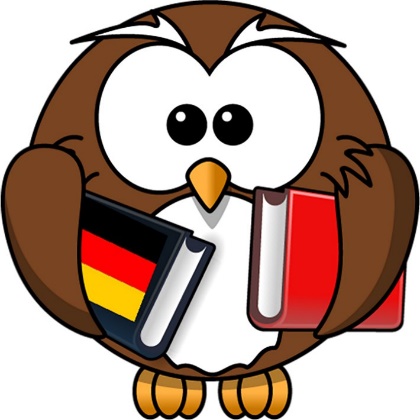 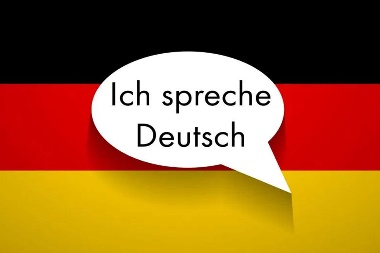 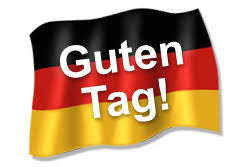 Проєктна робота 
на уроках німецької мови
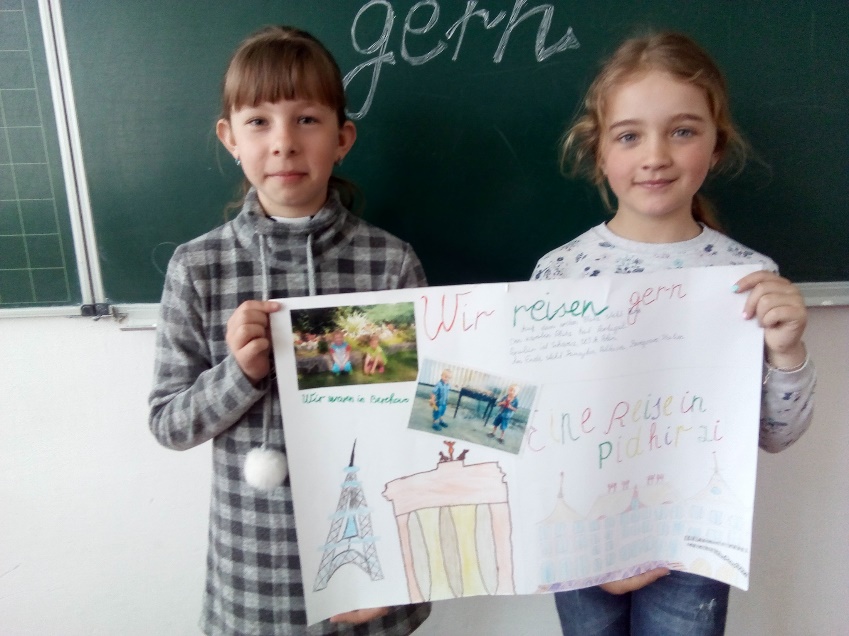 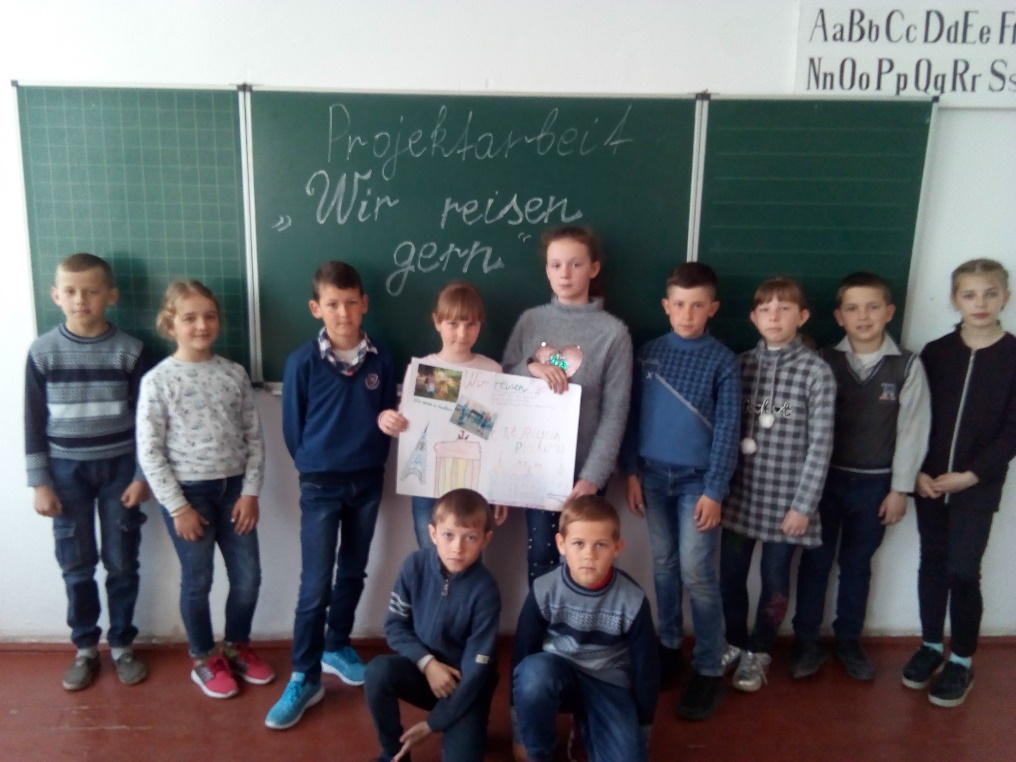 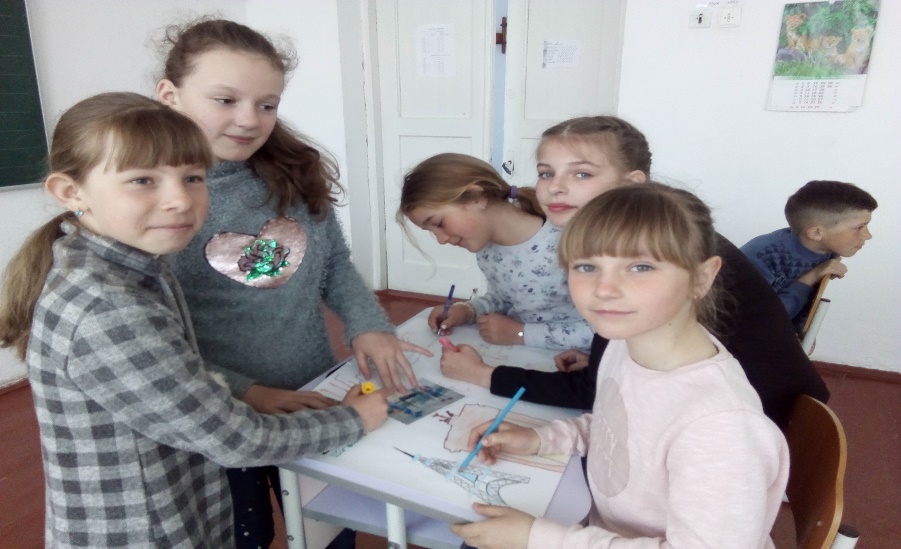 клас
Фото
Фото
Фото
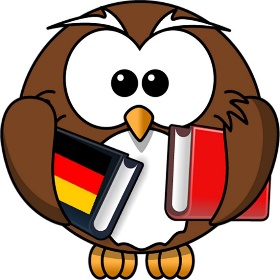 ІГРОВІ ТЕХНОЛОГІЇ НАВЧАННЯ
Різновиди ігор на уроках німецької мови
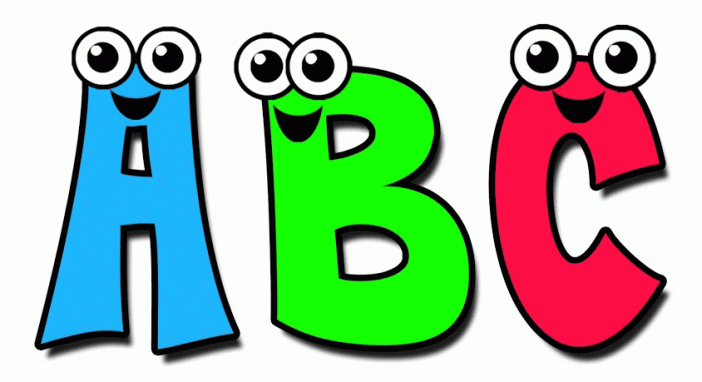 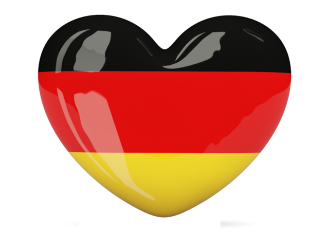 Граючи, навчаємося…
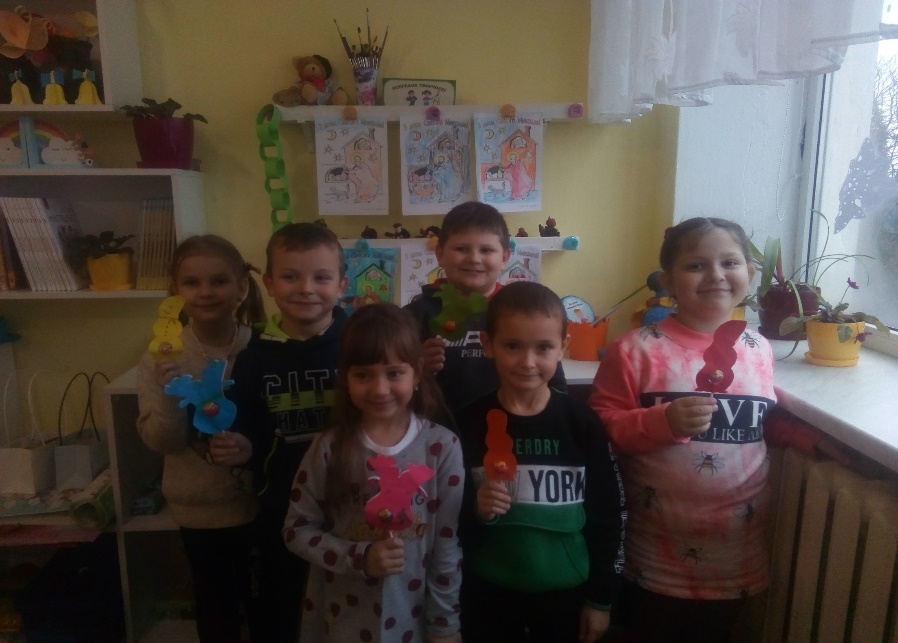 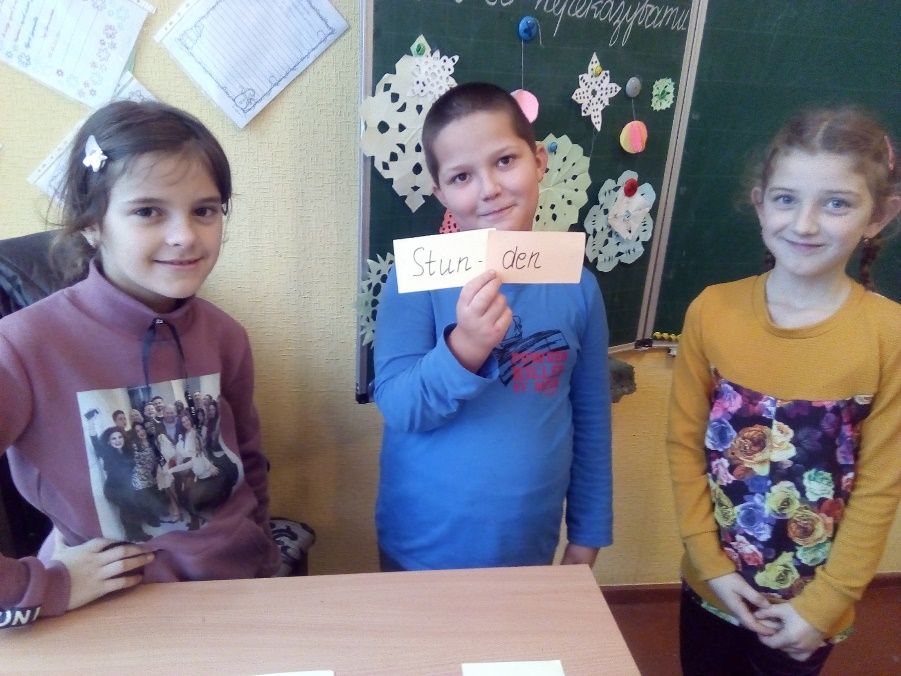 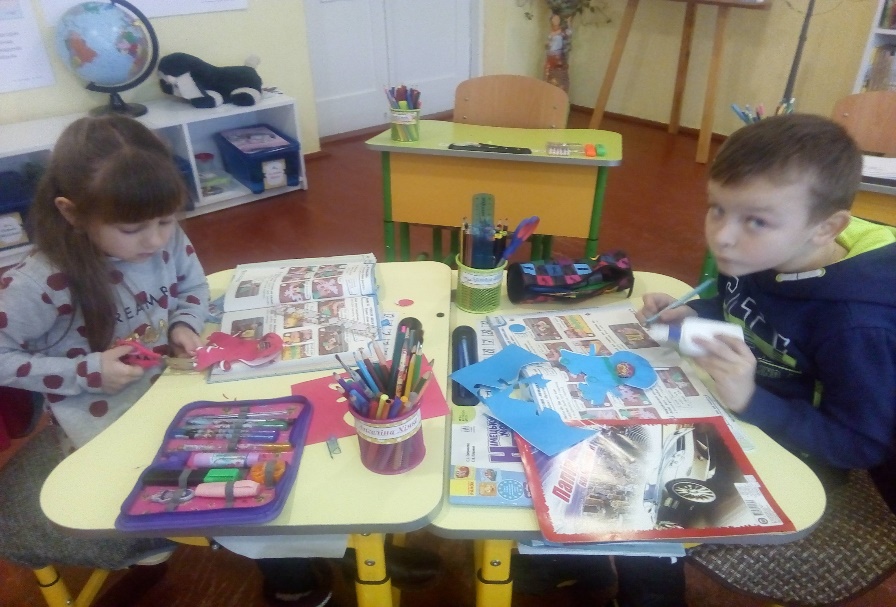 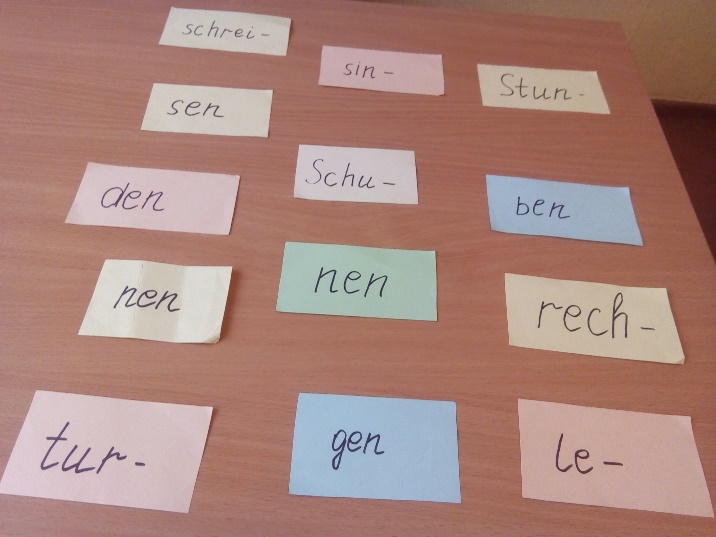 Фото
Фото
Фото
Фото
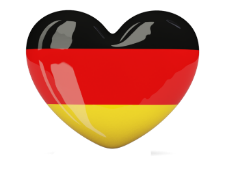 Приклади ігор:

Третій зайвий 
Впіймай помилку і склади слово 
     Що пропало?
Зламаний телефон
Розшифруй слово
Дидактичні картки
Пантоміма
Знайди пару  
Снігова лавина
Ігрові уроки збагачують учнів новими враженнями, надають уроку привабливість, створюючи позитивний психологічний клімат у класі.
Сприяють кращому запам'ятовуванню лексики та граматики, більш якісному висловлюванню на іноземній мові.
Розвивають мовну активність та самостійність учнів.
Дозволяють реалізувати виховні цілі навчання.
Підвищують комунікативну активність учнів.
Активізують пам’ять і розвивають індивідуальну особистість кожної дитини.
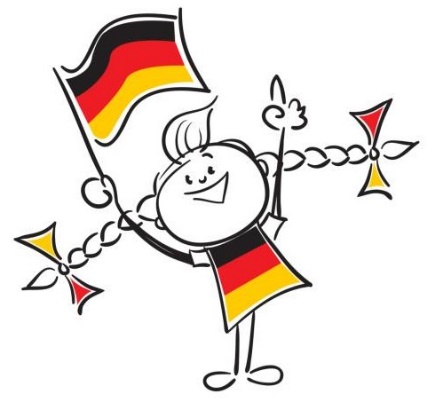 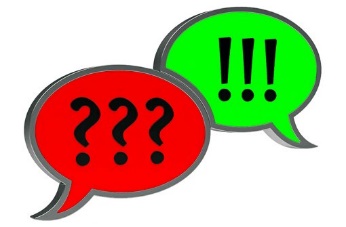 Гра « Pantomime»
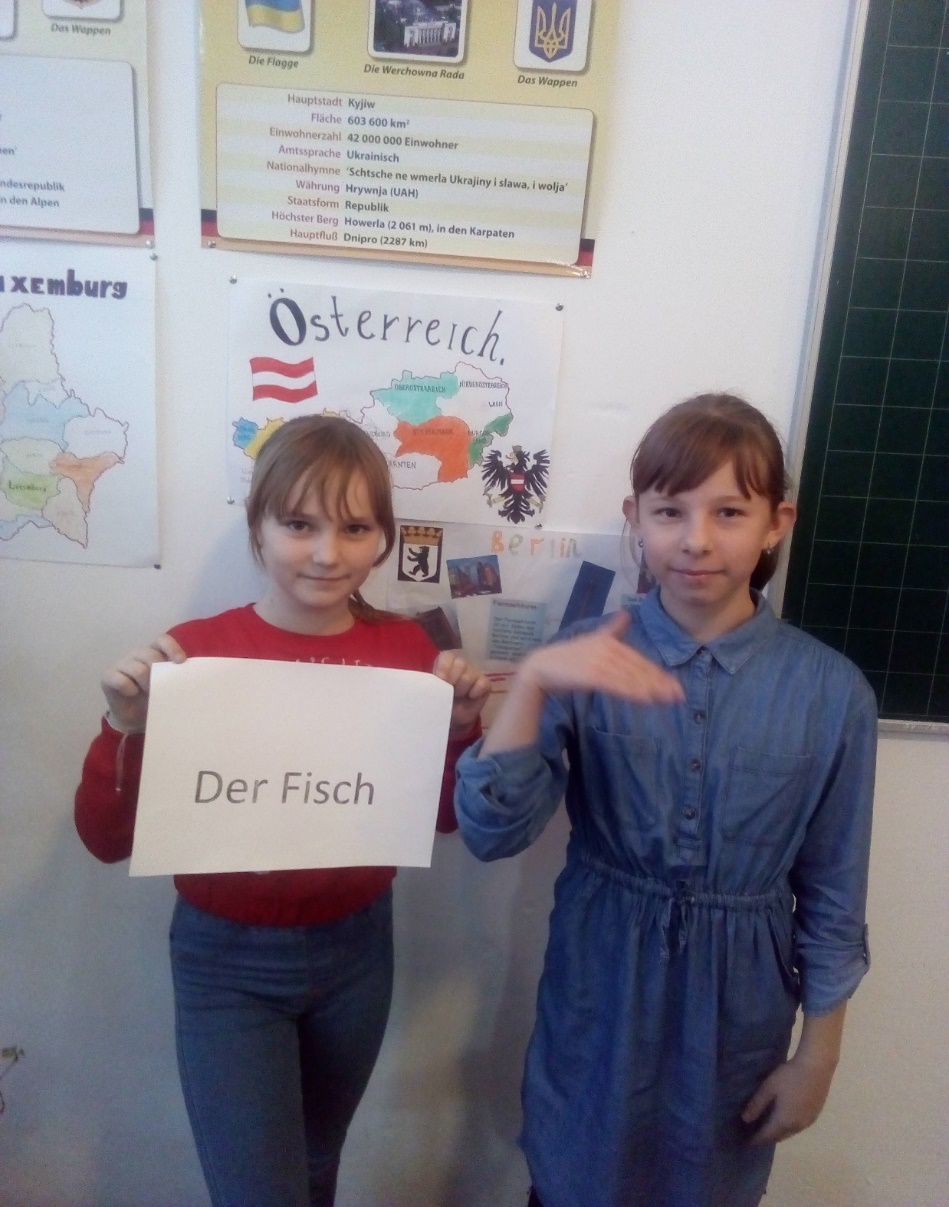 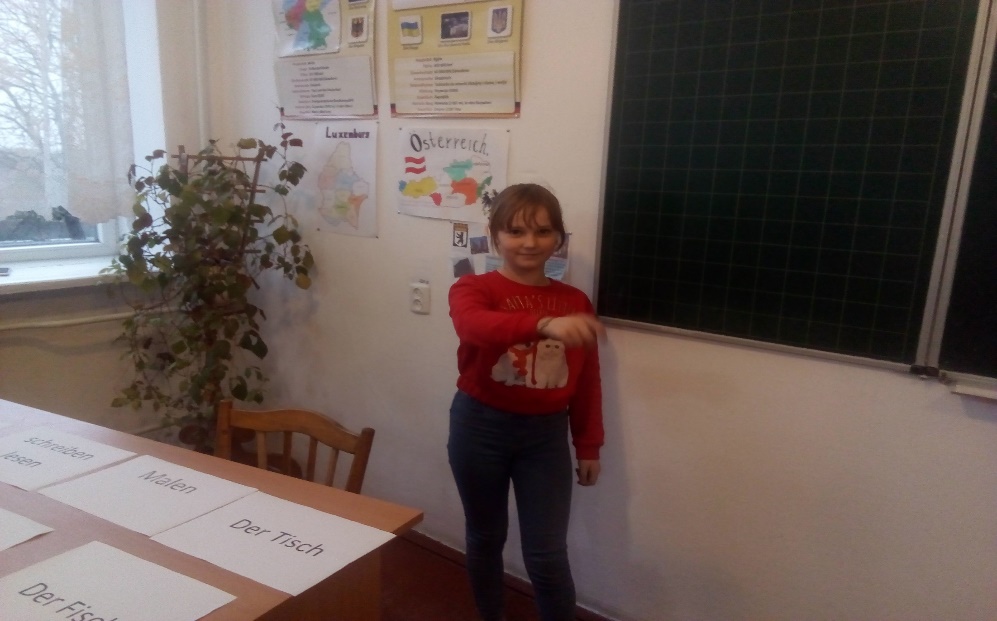 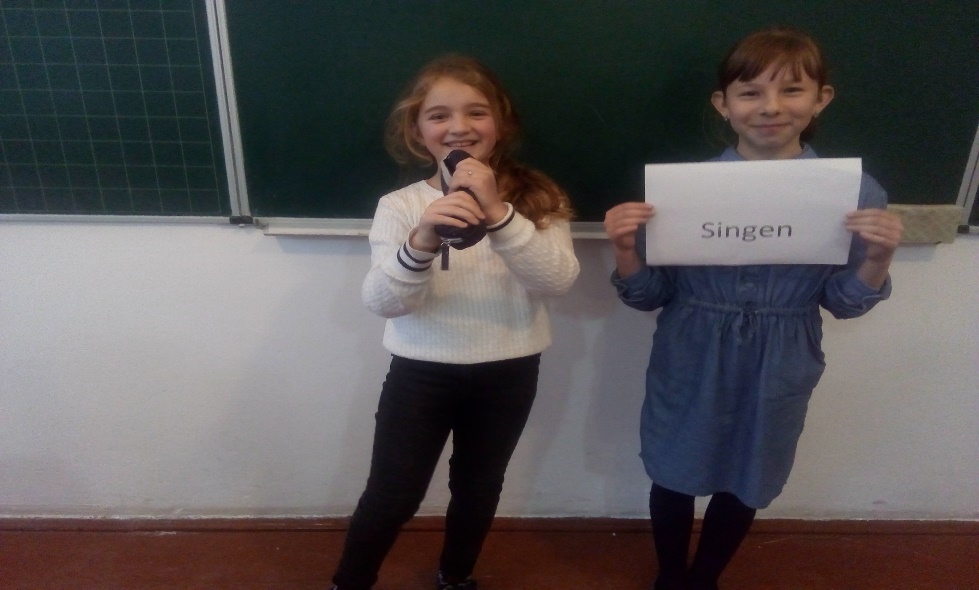 Фото
Фото
Фото
Фото
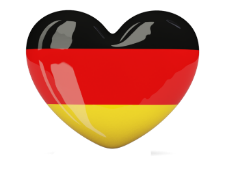 На уроках німецької мови…
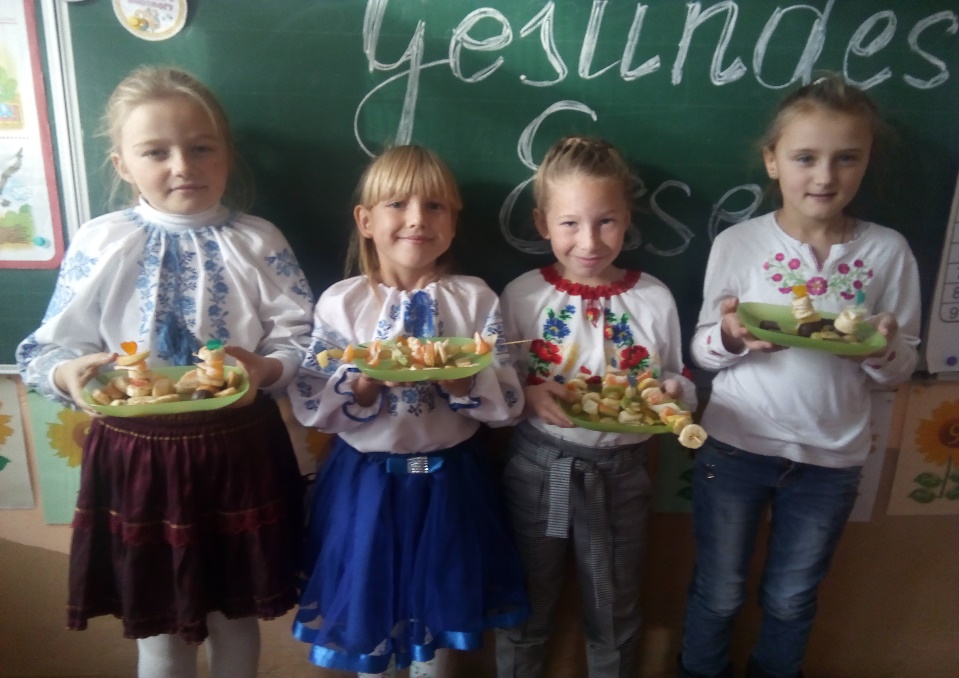 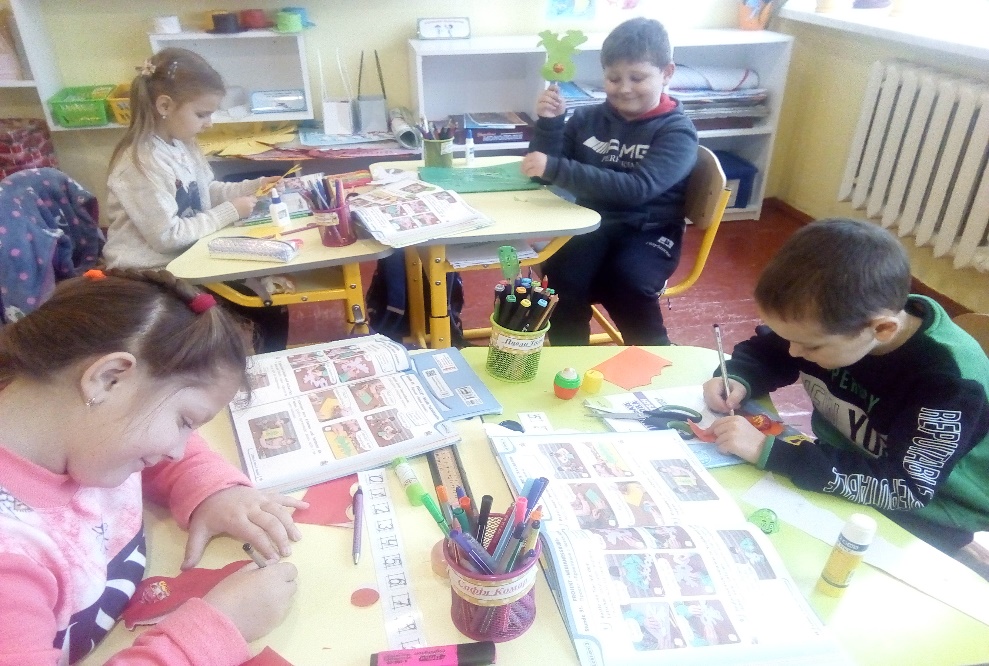 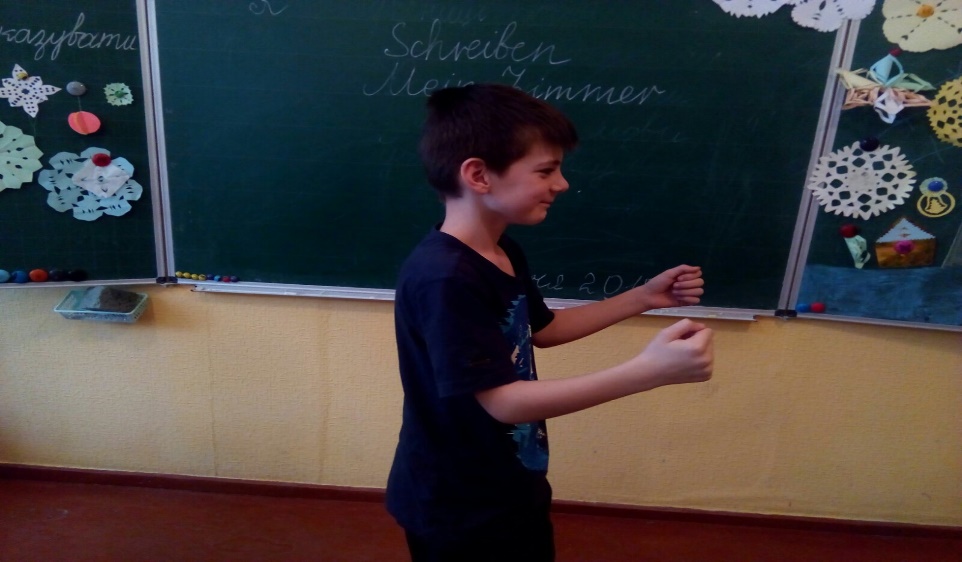 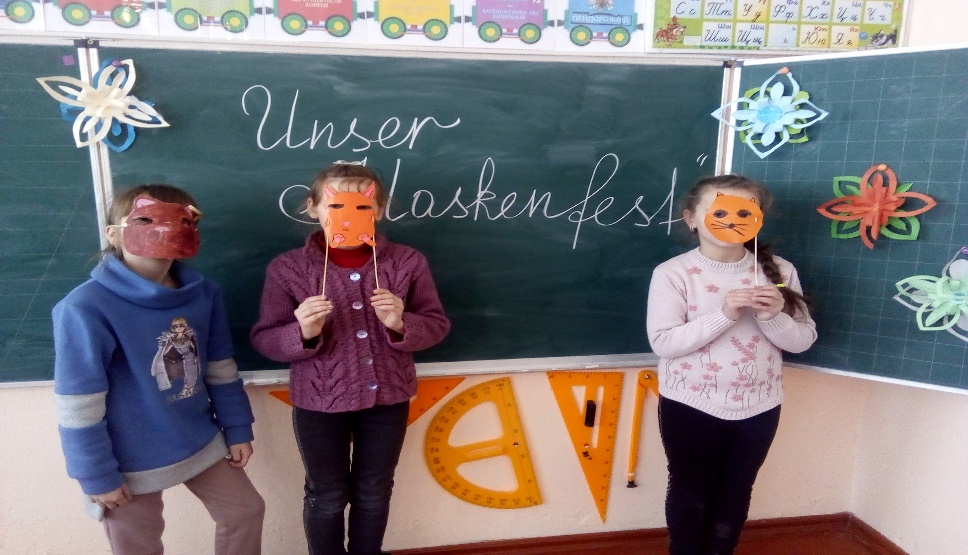 Фото
Фото
Фото
Фото
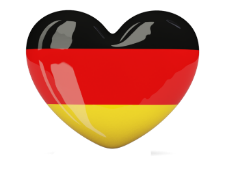 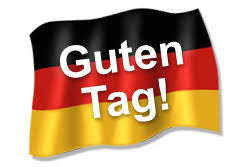 Працюємо в групах
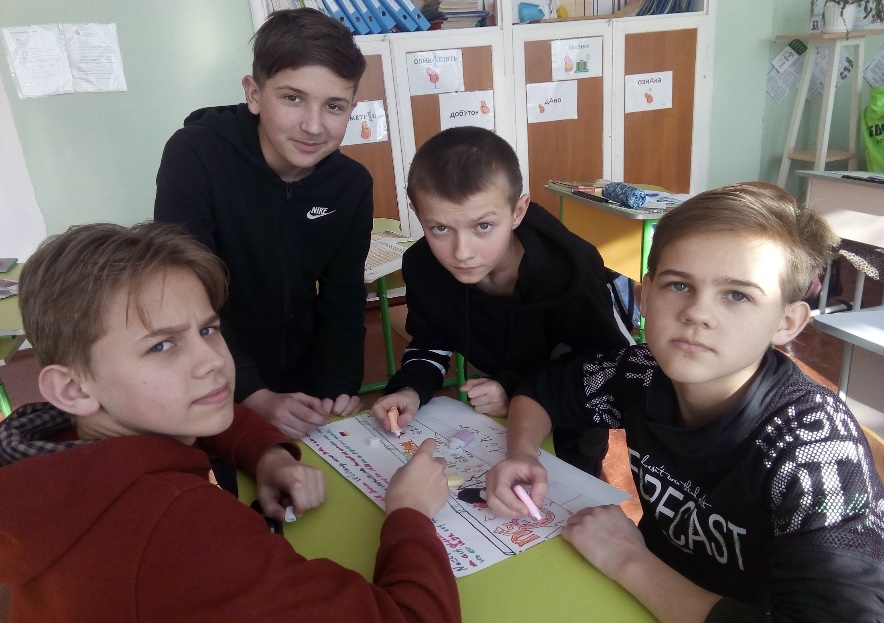 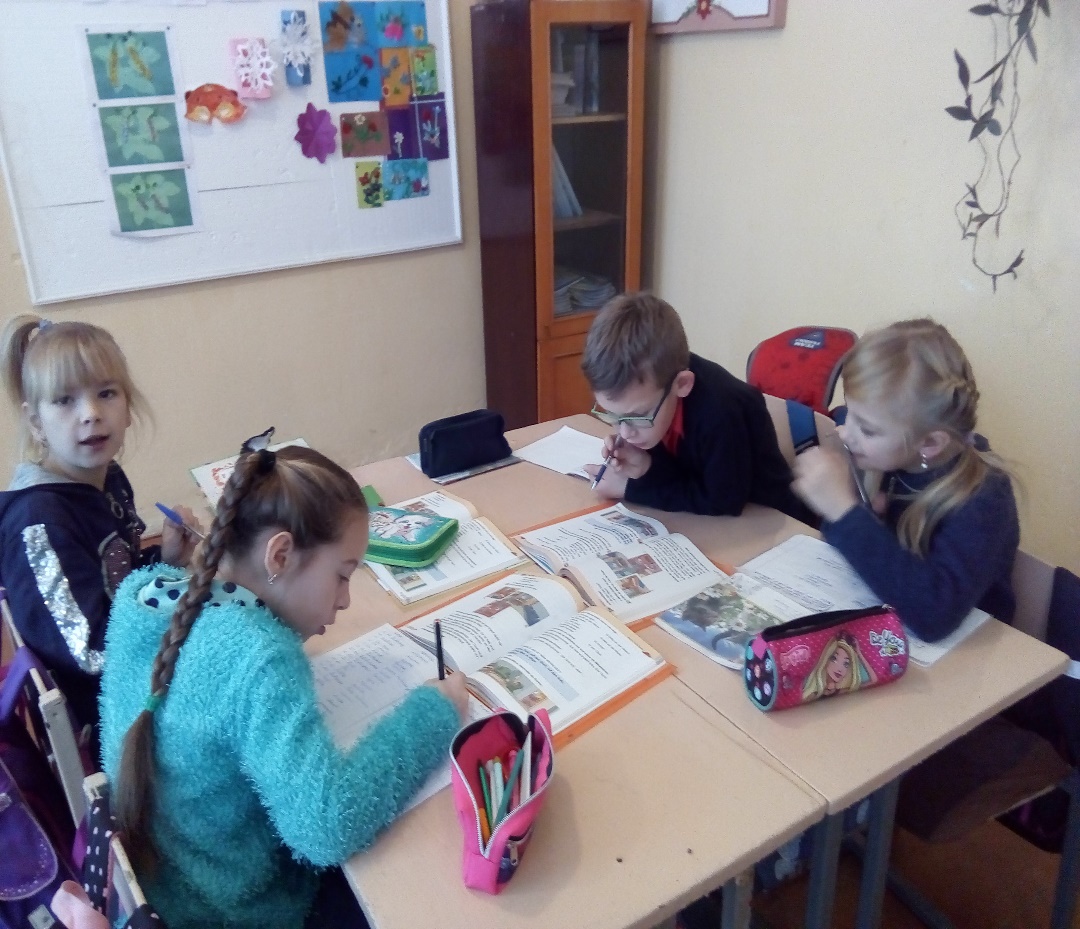 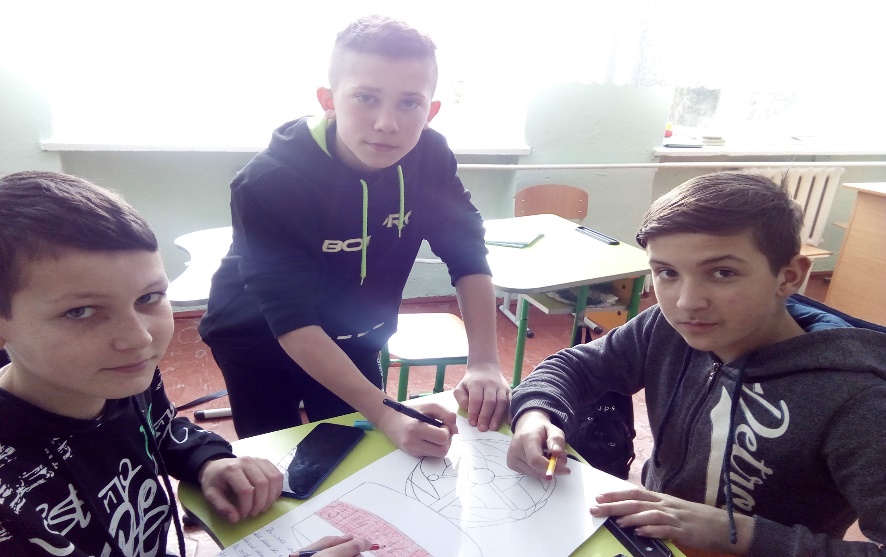 клас
Фото
Фото
Фото
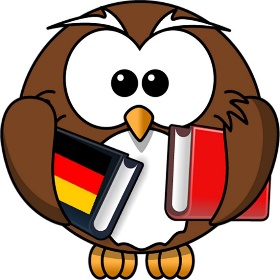 Рольові ігри
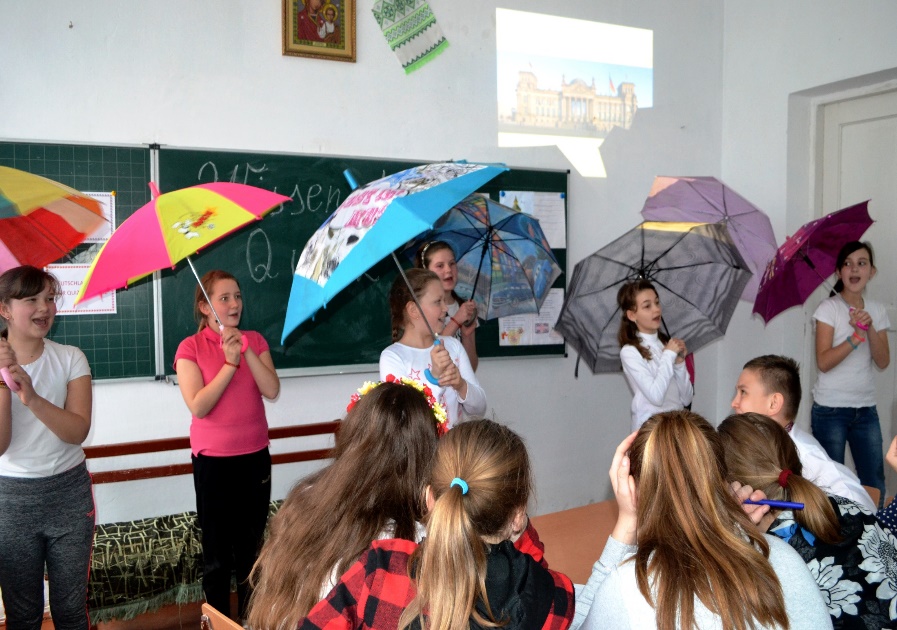 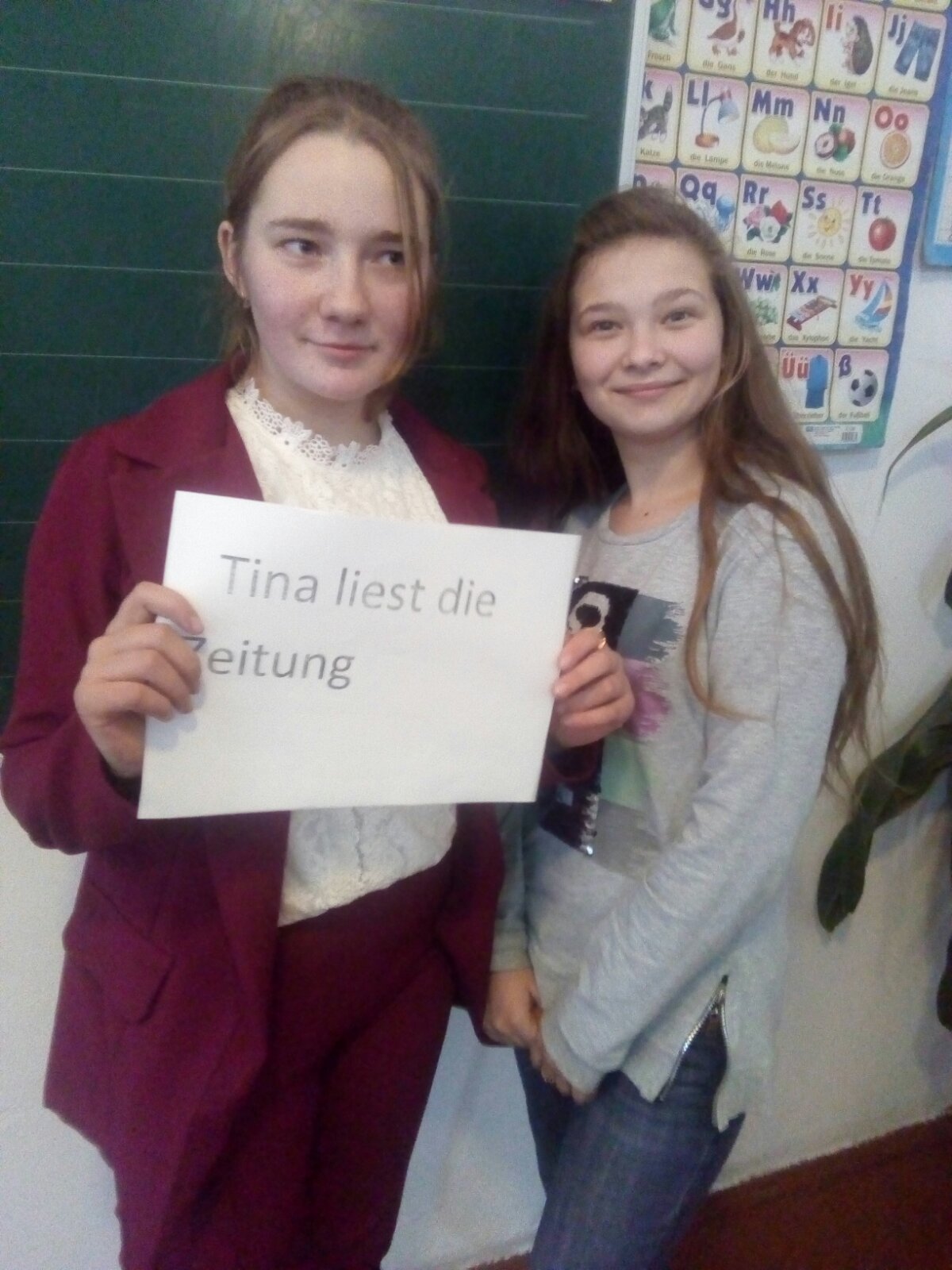 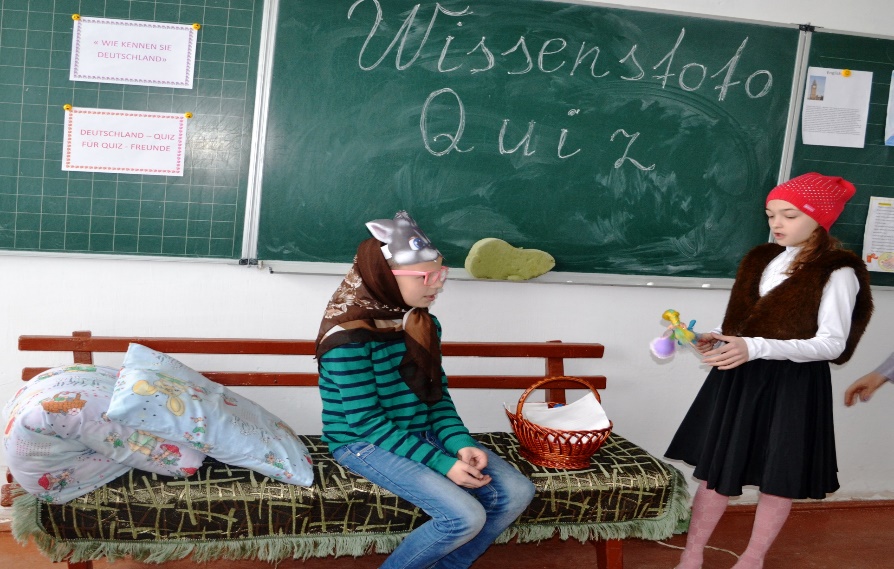 Фото
Фото
Фото
Фото
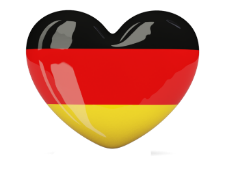 Впровадження комп’ютерних технологій в практичну діяльність учнів 
на уроках німецької мови дає можливість:
Знайти шляхи включення кожного учня в процес уроку, використовуючи його індивідуальні здібності;
Створити доброзичливу творчу атмосферу на уроці;
Постійно звертатися до суб'єктивного досвіду школярів як досвіду їхньої власної життєдіяльності;
Шукати і знаходити найбільш ефективні шляхи засвоєння знань;
Розкрити і реалізувати особистісні особливості учня і вчителя.
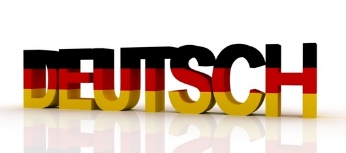 Види робіт
в позаурочний час
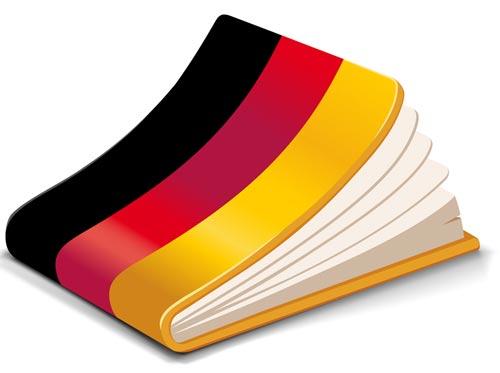 Всеукраїнські учнівські онлайн-
олімпіади з німецької мови
Тиждень німецької мови у школі
Шкільна олімпіада з німецької мови
Позакласні заходи з німецької мови
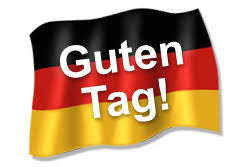 Позакласний захід 
"Конкурс знавців
 німецької мови"
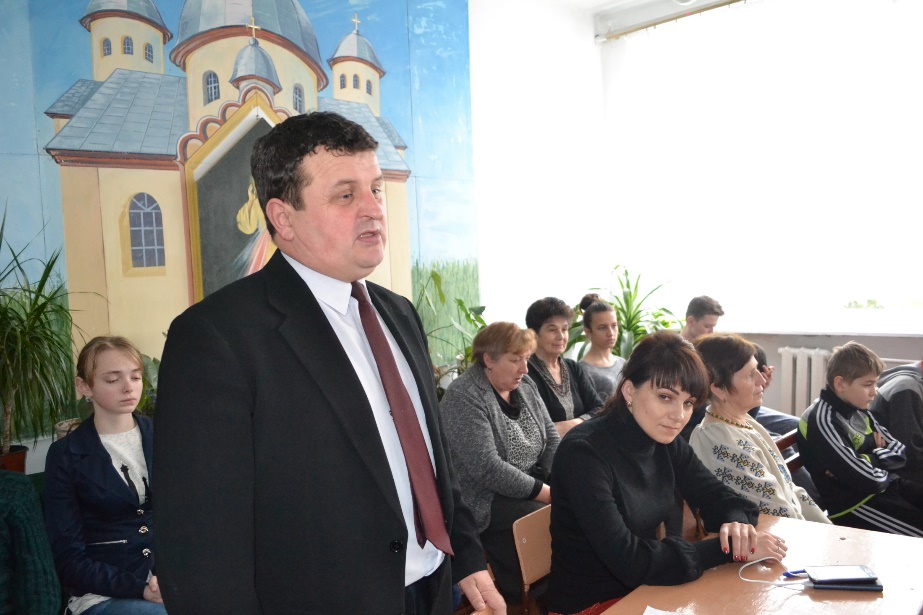 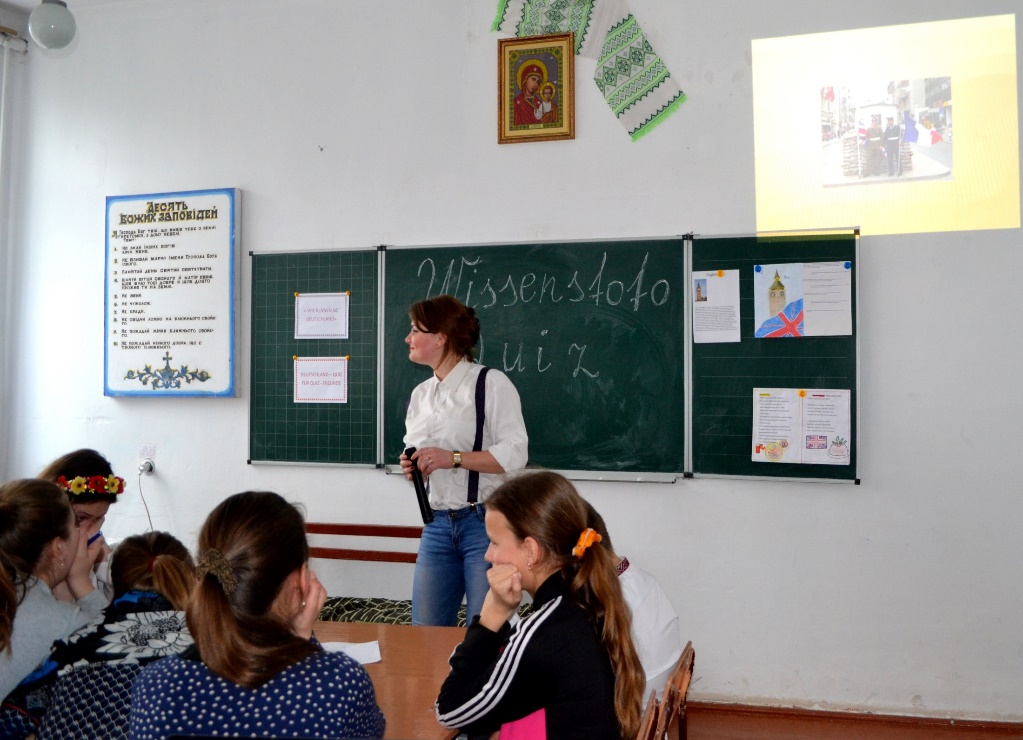 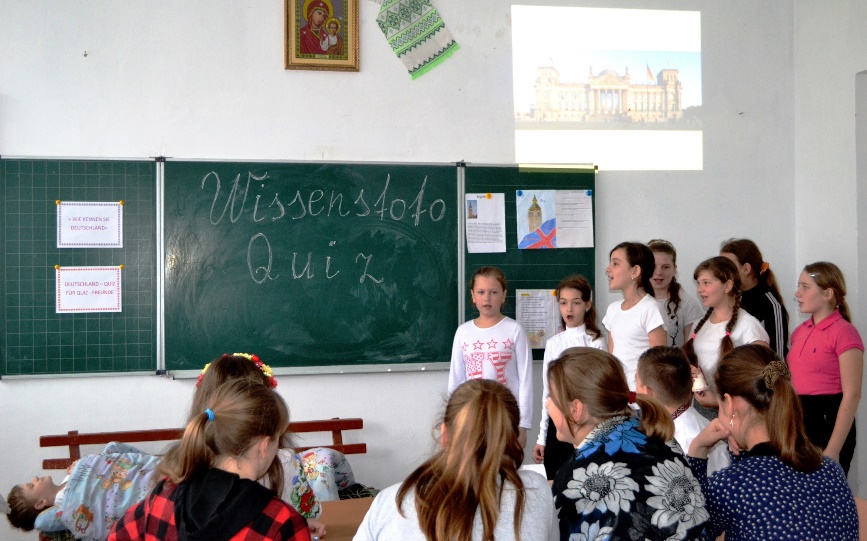 клас
Фото
Фото
Фото
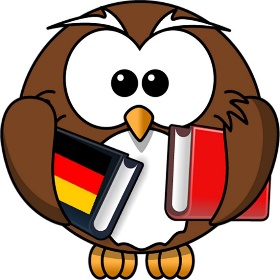 Різдво в Європі…
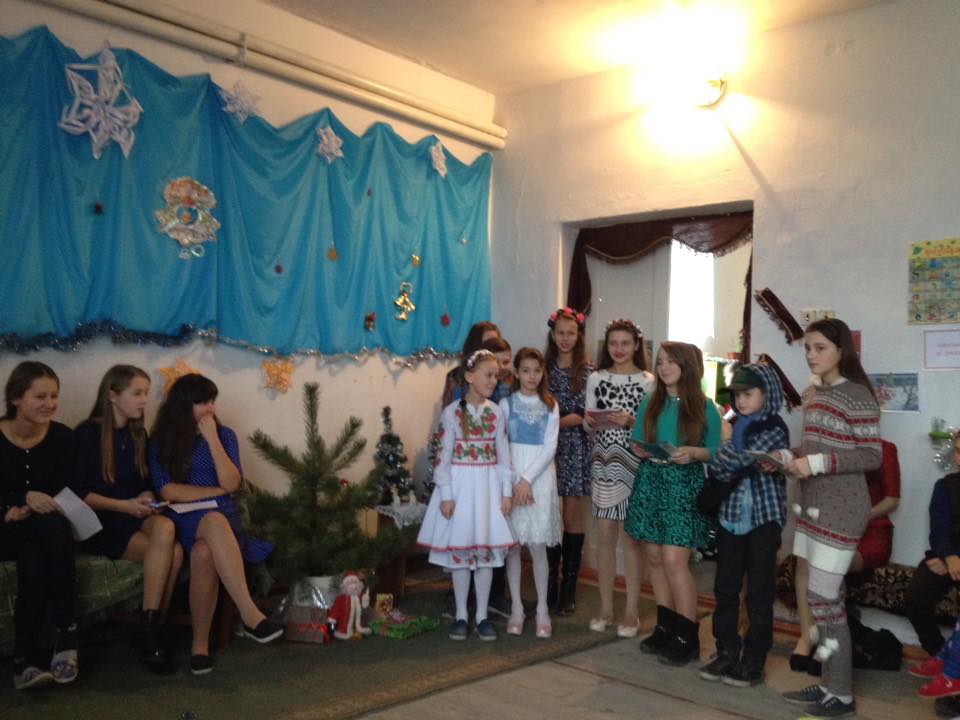 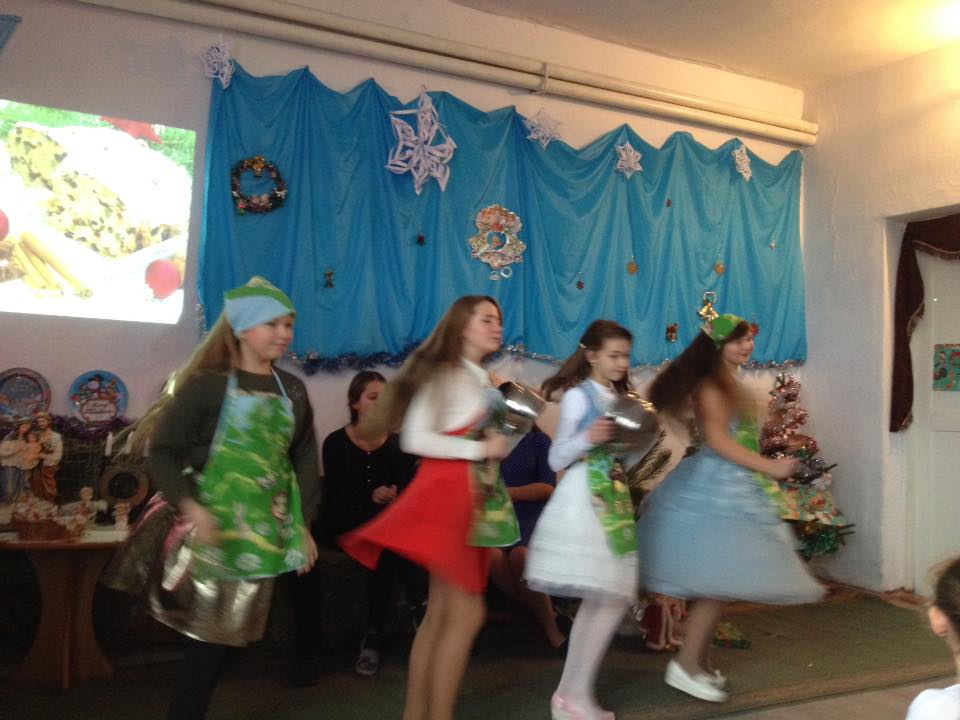 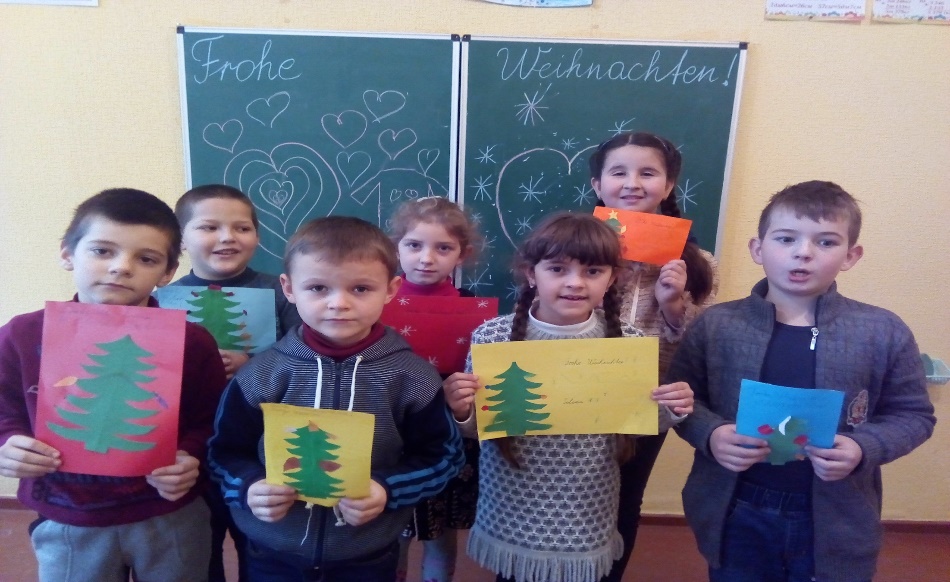 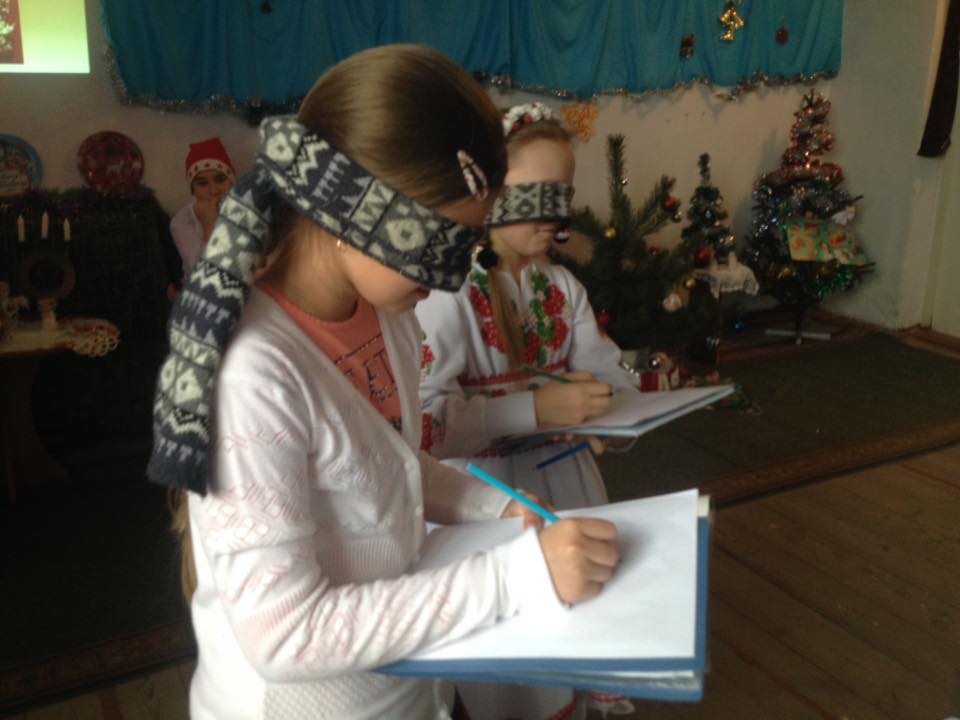 Фото
Фото
Фото
Фото
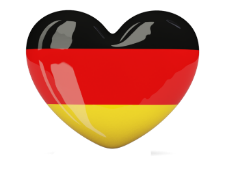 Будні і свята…
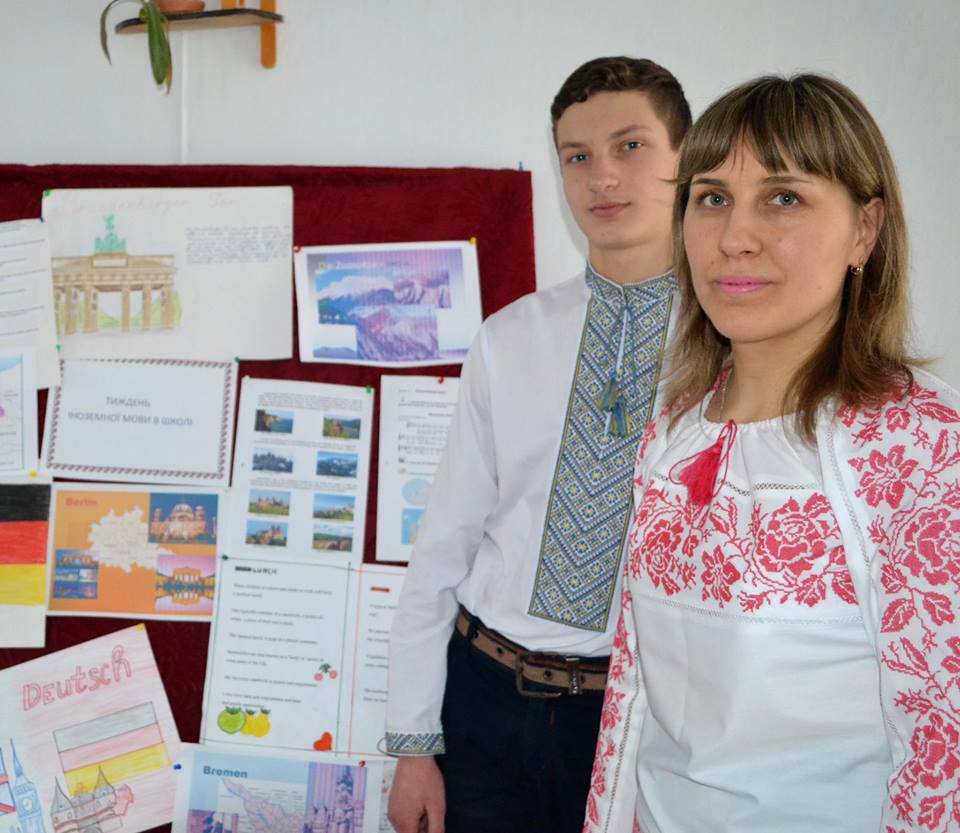 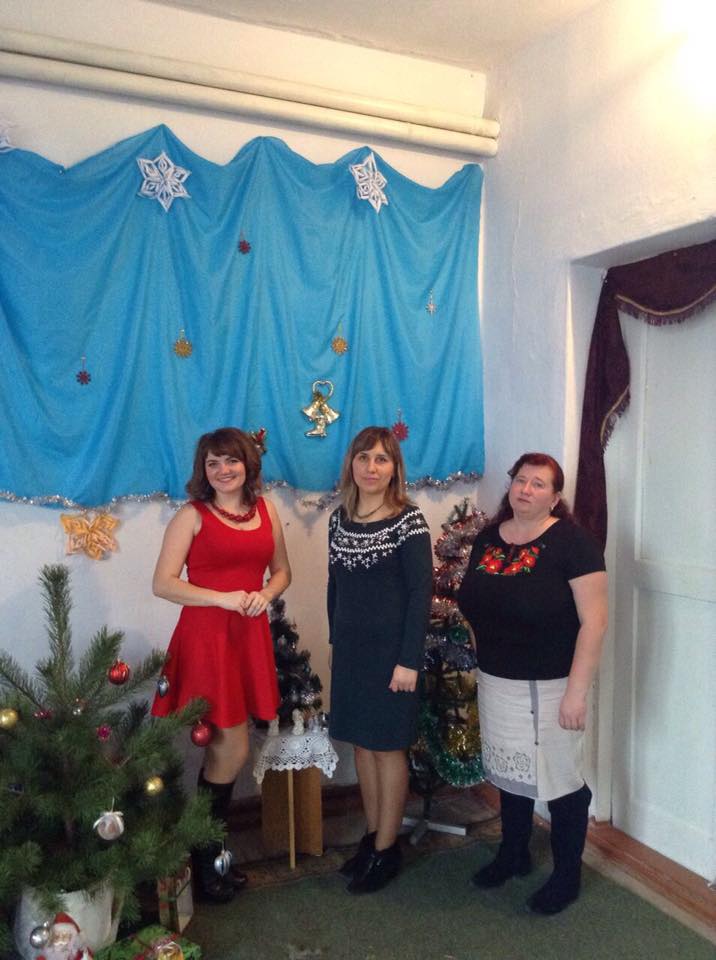 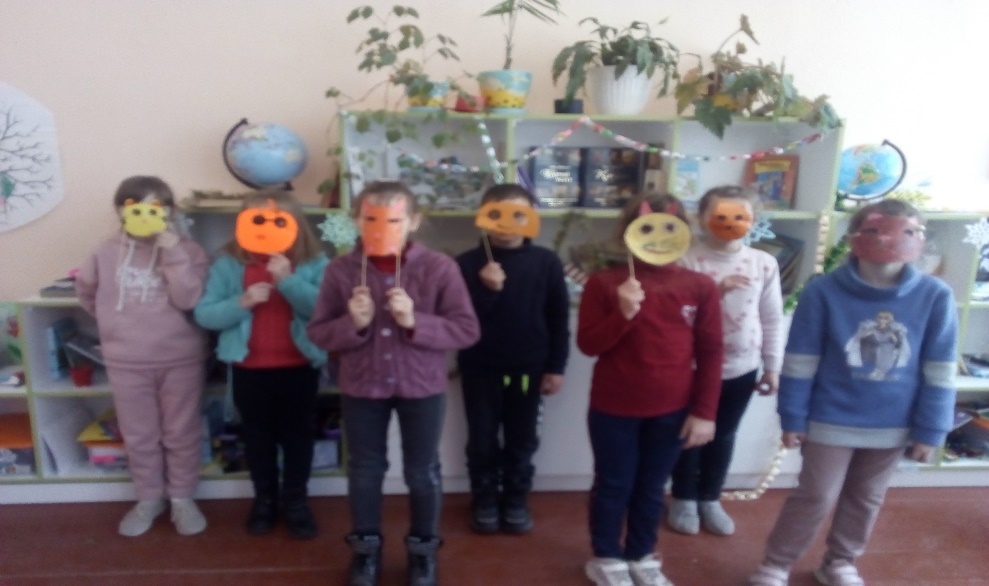 Фото
Фото
Фото
Фото
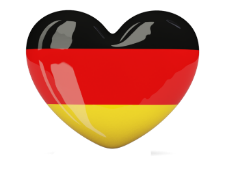 Дякую
за увагу!
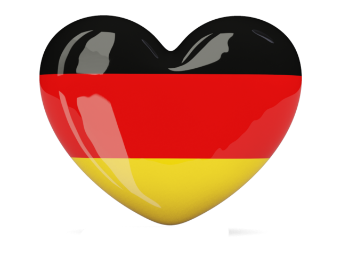